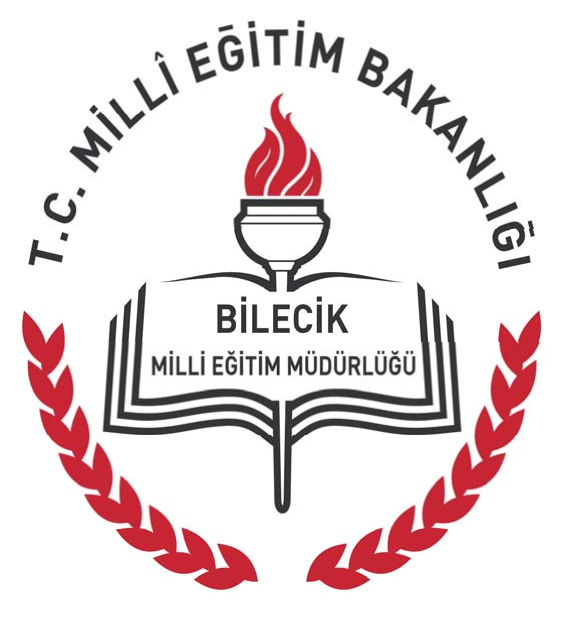 STRATEJİ GELİŞTİRME ŞUBE MÜDÜRLÜĞÜ
2016